Pre-KCurriculum Information
South Woods Elementary School
2021-2022
SWE Mission:
South Woods Elementary School will create a positive learning environment that will instill good character and the desire for academic excellence, fostering the development of caring, productive, and digital citizens in the global world.
South Woods Information is a Title I School
What does it mean to be a Title I school?
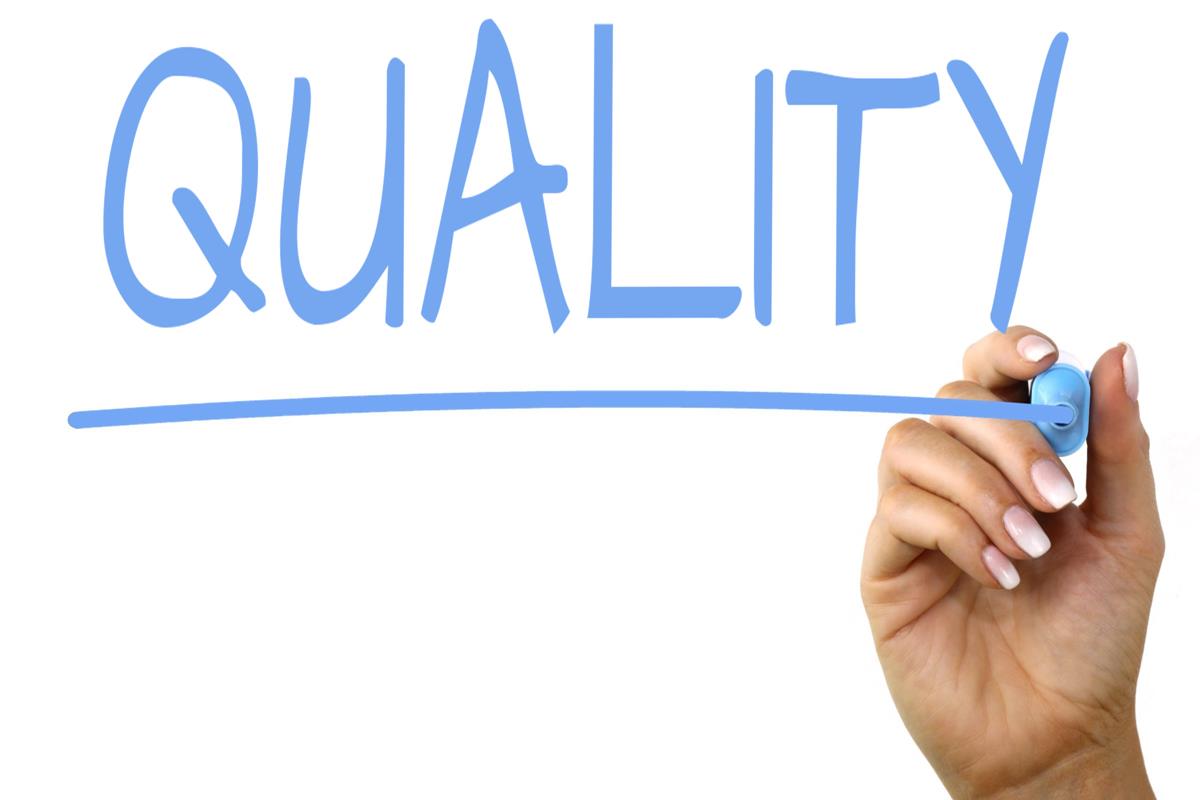 How is Title I funding used at South Woods?
Staff				      Materials	   	Parent Involvement
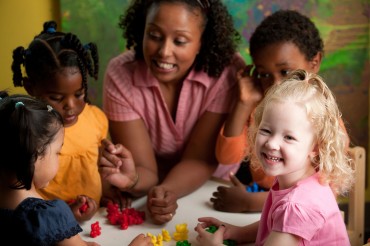 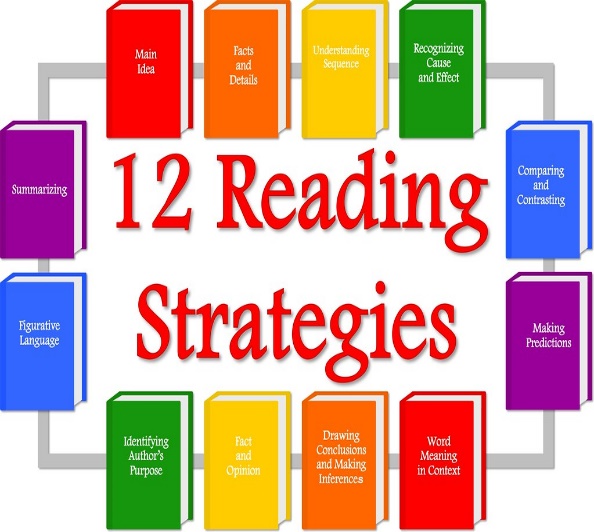 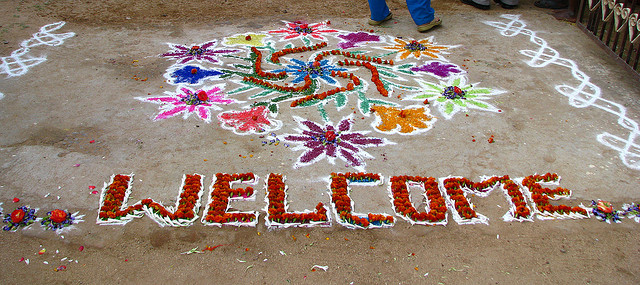 Schedules:
Daily
We rotate through the following  “Specials” classes:
Art with Mrs. W
P.E. with Coach Miller
Music with Mrs. Hull
Media with Mr. Hoffman
The Creative Curriculum
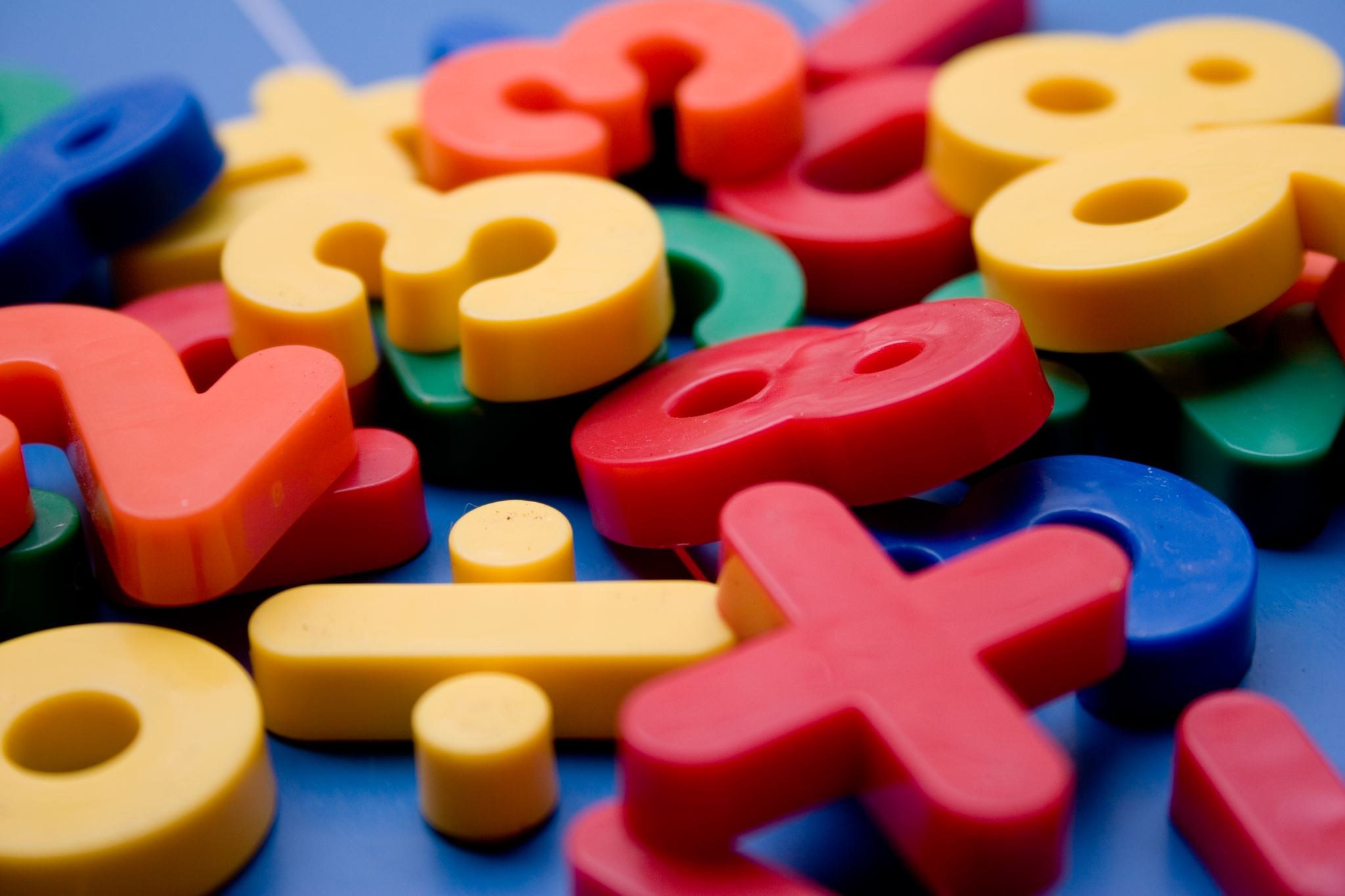 The Creative Curriculum uses “Investigations” or “Studies” surrounding topics that are of interest to children ages 3-5 years old.  These Investigations are explored in child-directed centers and small-group settings, mixed together in a fun and creative manner.
Social –Emotional
Language & Literacy         
Math		        
Science, Technology, Social Studies & The Arts
Cognitive
Physical
Your Pre-K student will be formally assessed 3 times annually by the Florida VPK Assessment administered by your child’s teacher.  You will receive a lengthy Progress Report explaining the next steps at school for your student.

Graphs and color-coded charts show your child’s current level alongside his or her peers.
Grading/TSGold Data
CHARACTER COUNTS! is an educational framework for teaching universal values and a national coalition of organizations that support each other. The result is a culture change in your school, business or organization. CHARACTER COUNTS! improves the lives of the adults who teach it, the communities that embrace it and the students who make better choices as a result of it
CHARACTER COUNTS! 
All of the time.“The function of education is to teach one to think intensively and to think critically. Intelligence plus character – that is the goal of true education.”~Martin Luther King, Jr.
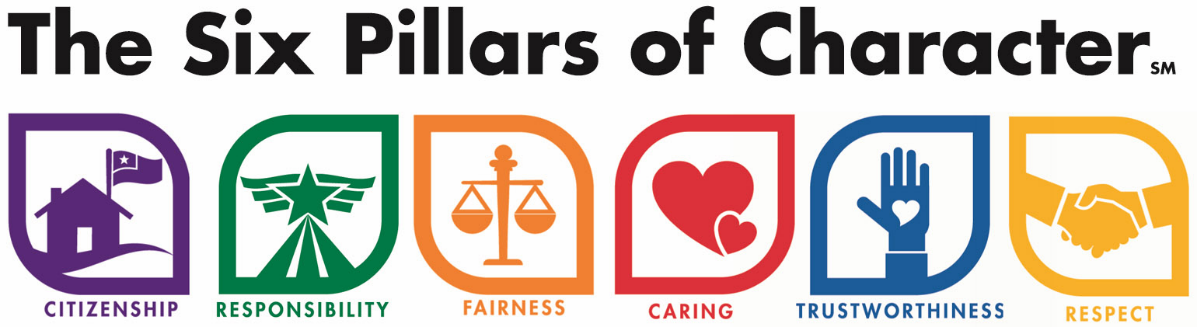 Behavior & Communication
Homework:
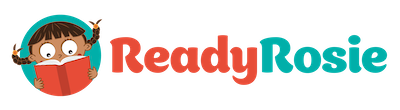 How Can Families Stay Involved?
Conferences
Closing:
Thank you for viewing, contact your child’s teacher if you have any questions.
 
We Wish You Well!
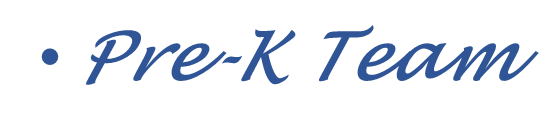